Правила безопасного обращения с газовыми приборами
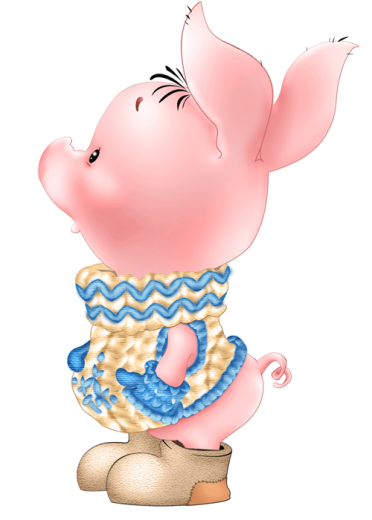 Для того, чтобы пользоваться  газовыми приборами, нужно спросить у мамы с папой , как правильно ими пользоваться
Чтобы зажечь плиту, сначала нужно зажечь спички, только потом открыть газ.
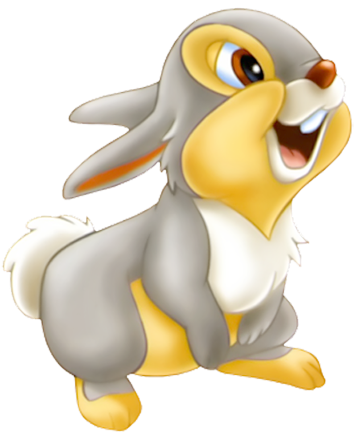 Огонь нужно зажигать при открытой форточке
Если в доме пахнет газом, нельзя зажигать огонь и пользоваться электрическими приборами
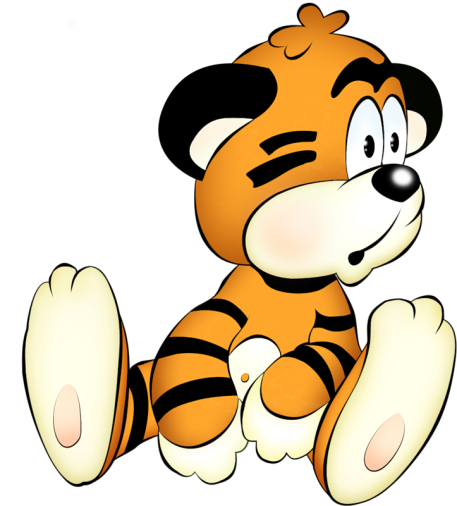 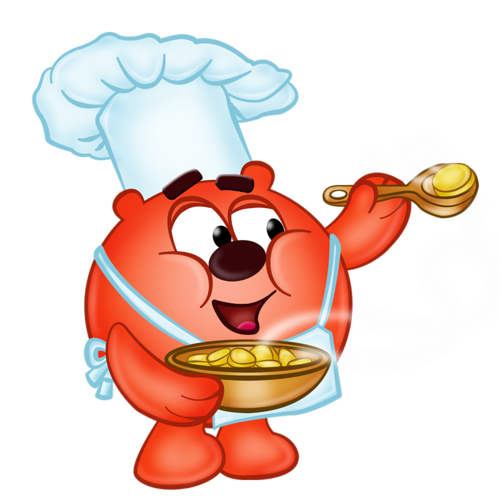 Если пламя стало вместо синего цвета оранжевым, начало дрожать и коптить, газовым прибором пользоваться нельзя – требуется ремонт.
Нельзя оставлять газовую плиту без присмотра.
При запахе газа:
Позвони по телефону 04
Открой окна и двери
Выйди на улицу